I See Fall
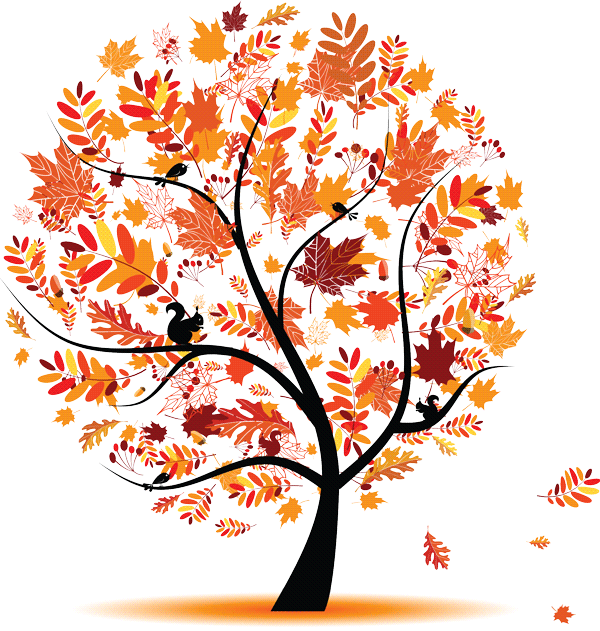 Read by:
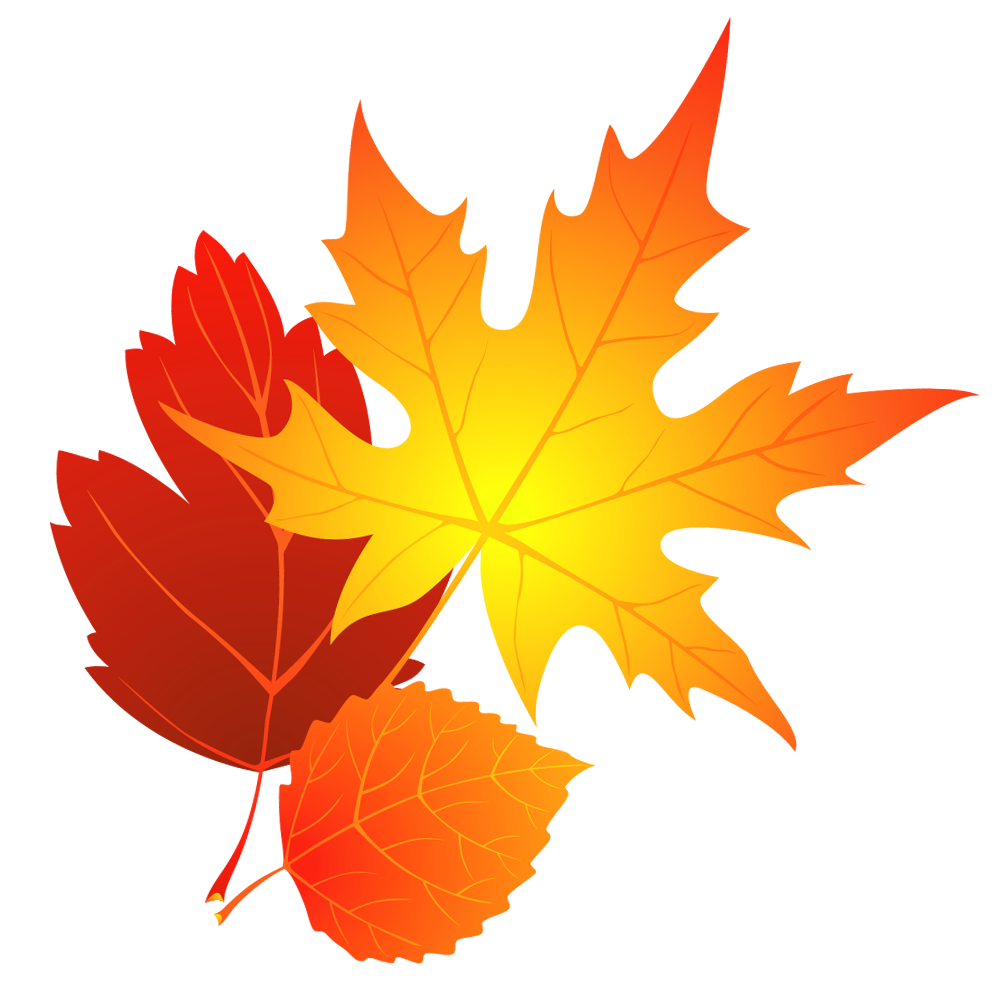 I see leaves.
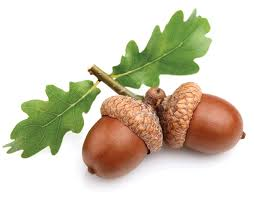 I see acorns.
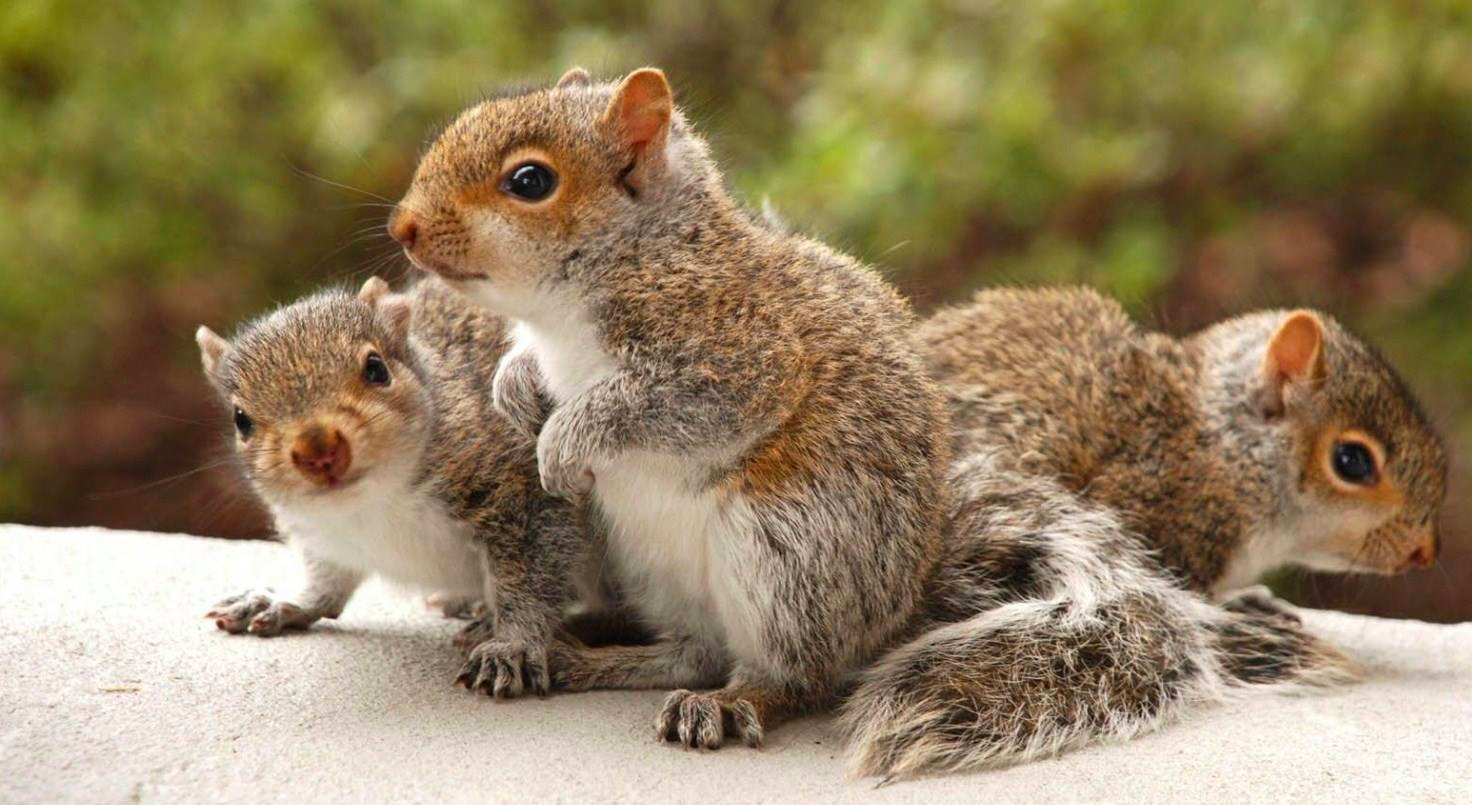 I see squirrels.
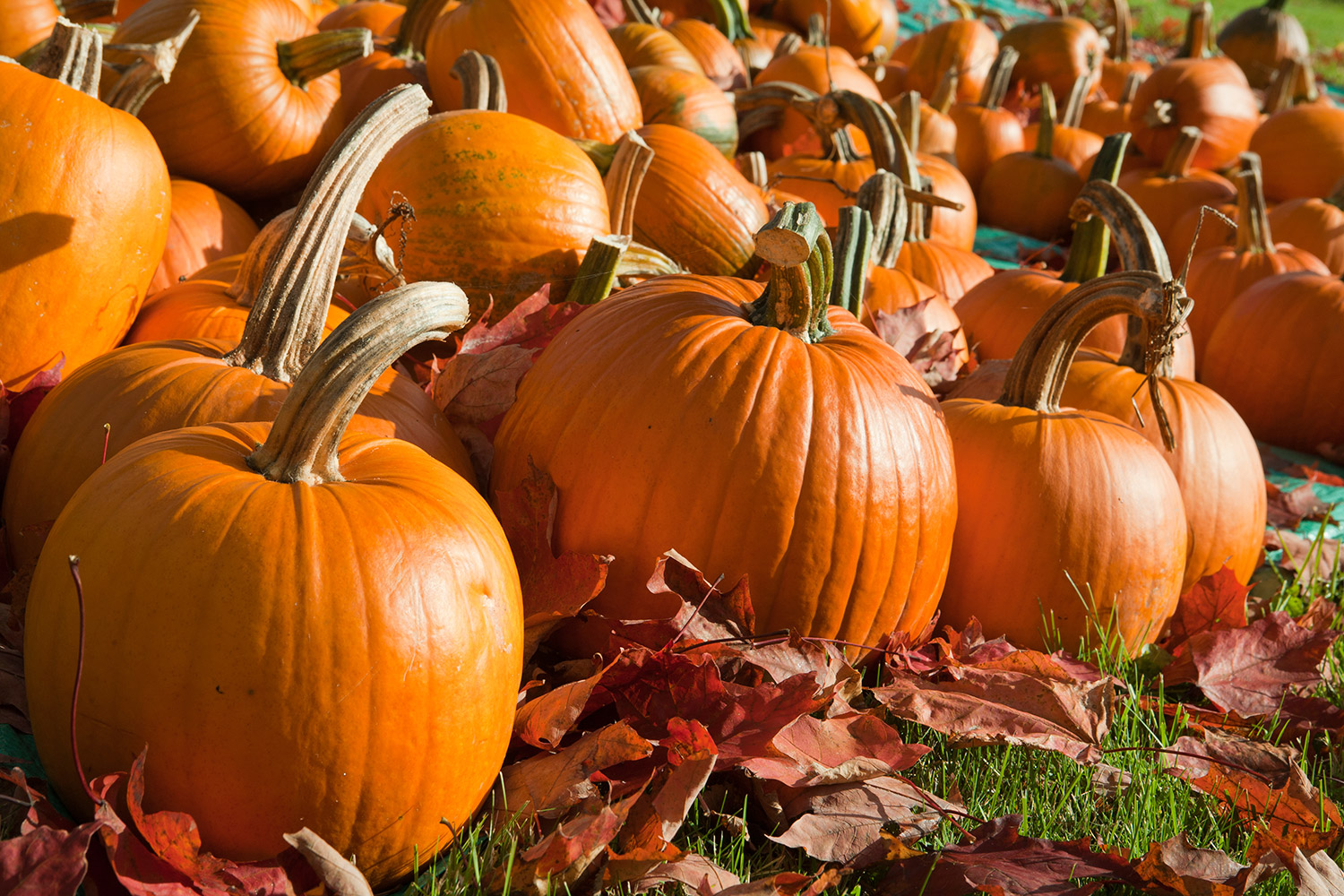 I see pumpkins.
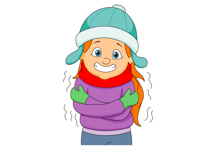 I feel chilly.
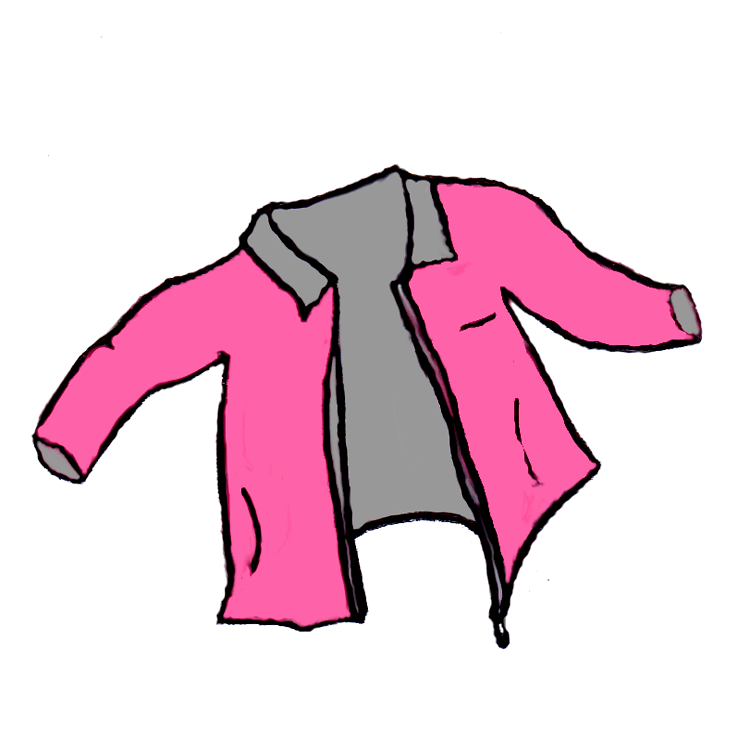 I wear a jacket.
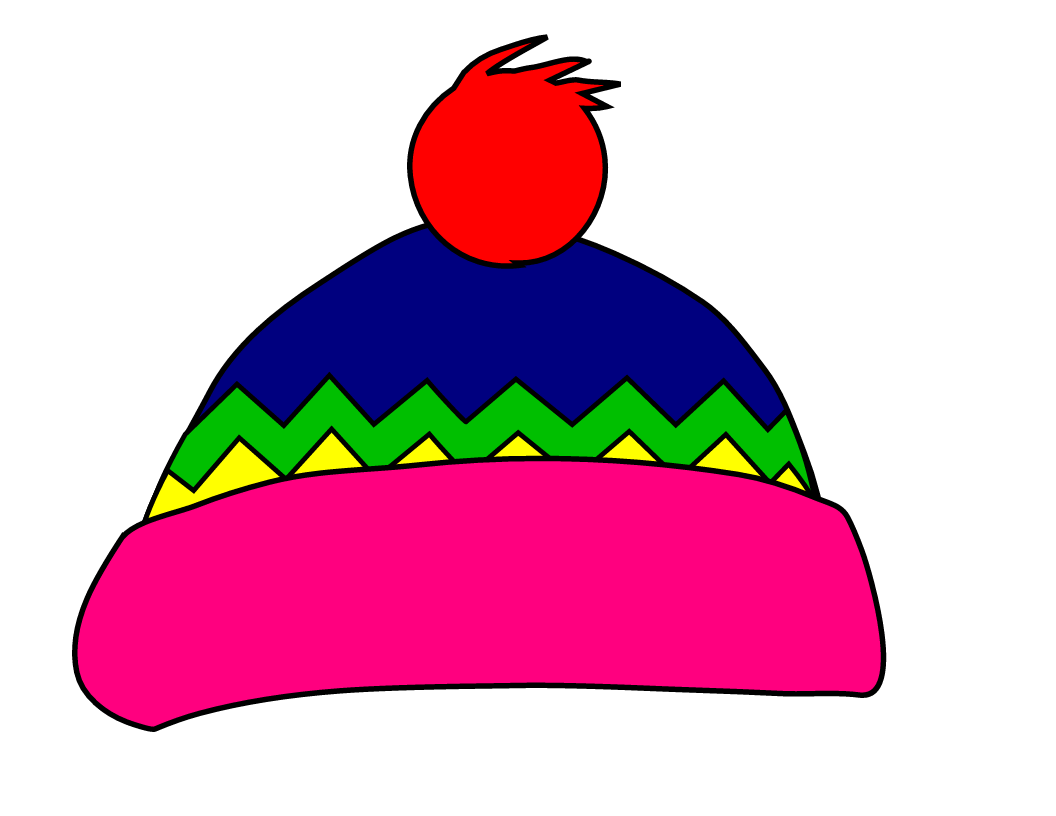 I wear a hat.
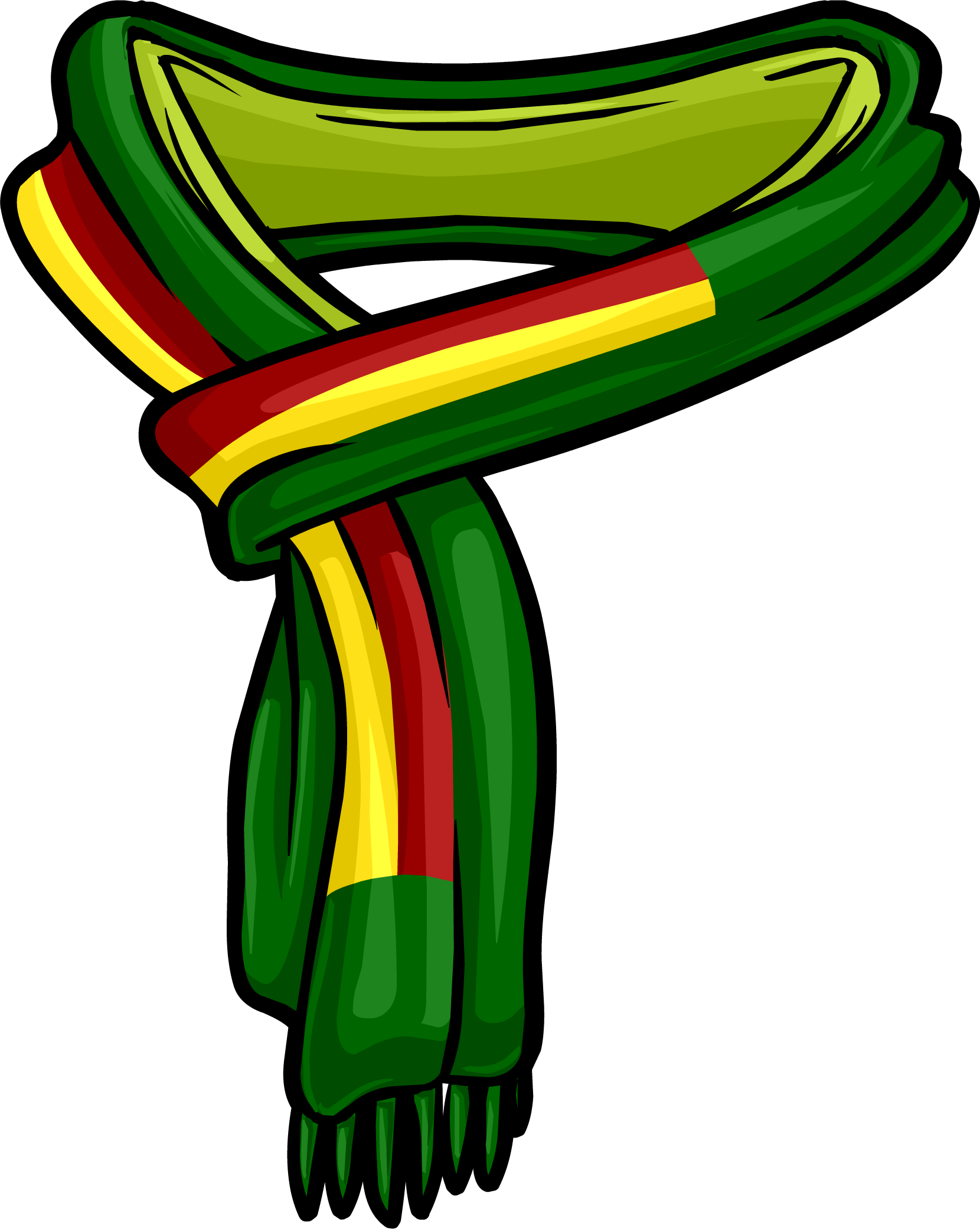 I wear a scarf.
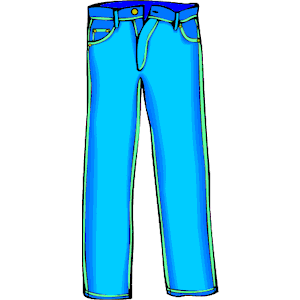 I wear pants.
Let’s draw and write together!
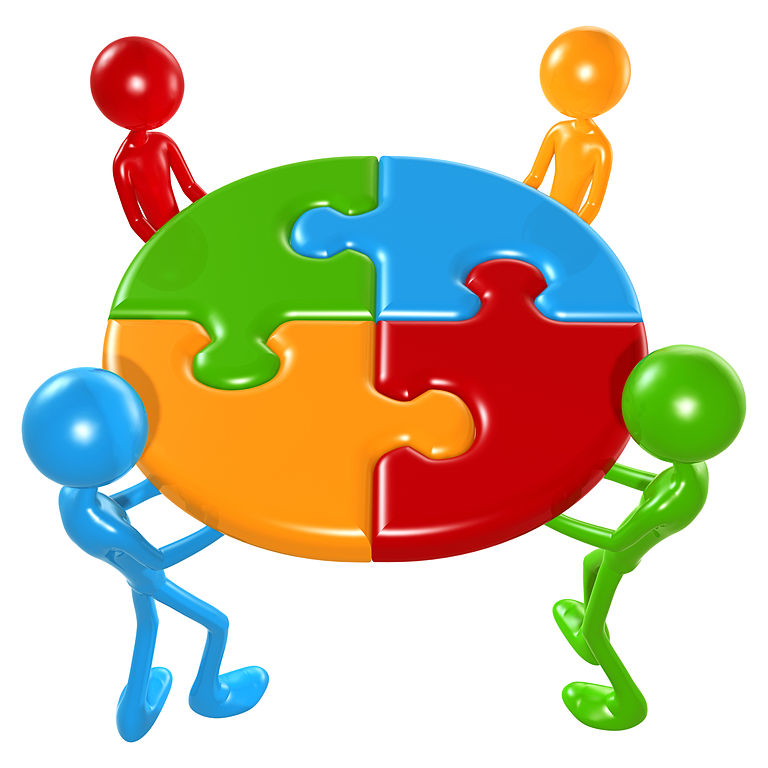 I   see    the  _____.
__ ____ ____ _____.
Let’s draw and write together!
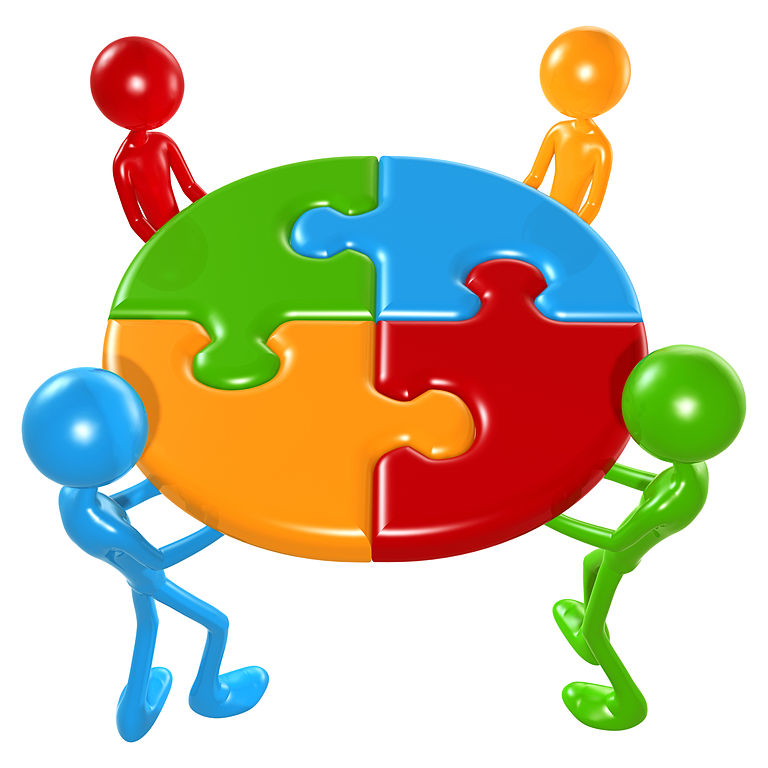 I   see    the  _____.
__ ____ ____ _____.